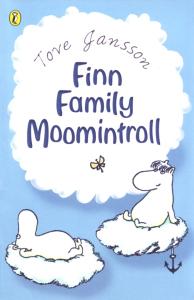 1st Grade Text Talk
Unit 2
I can use words I learn from a text.
[Speaker Notes: Goal- 
Students need to engage with the goal-  read it, repeat it, write it, etc.]
Tell your partner about a new word you learned last week.
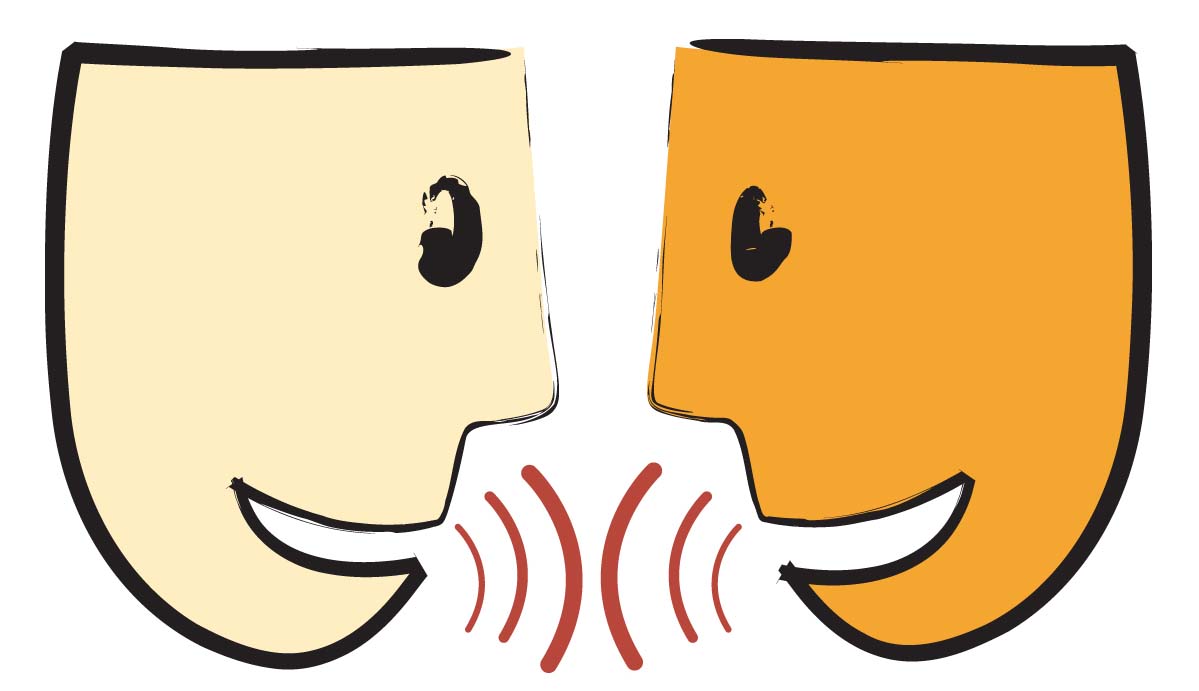 [Speaker Notes: Access Prior Knowledge- (APK)
Turn and Talk]
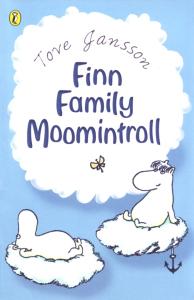 [Speaker Notes: New Information-
Read the book- provide a brief explanation of any words that may be new or unfamiliar to the students.]
aquaintance
[Speaker Notes: Contextualize the word- Find it in the text
Say the word together]
aquaintance
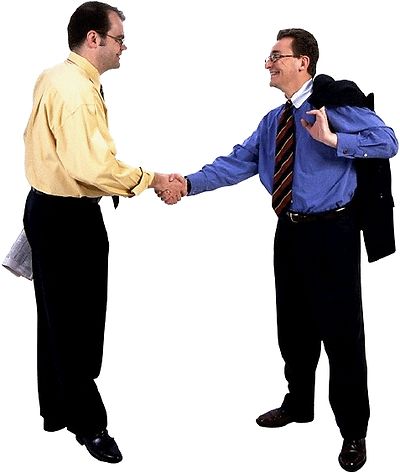 A person that you know, but not that well.
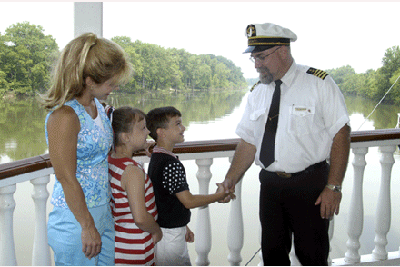 [Speaker Notes: Give student friendly definition
Use the word in other contexts]
Thumbs up if this is an example of people that are aquaintances.  Thumbs down if not.
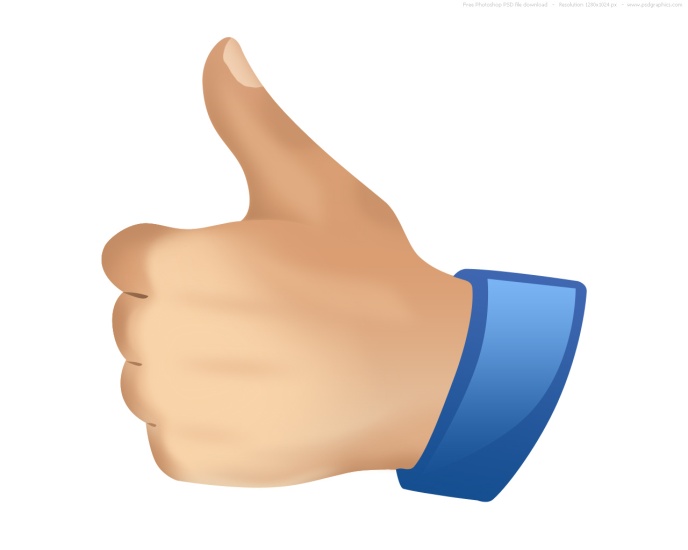 Two students—one is a first grader and the other is a 3rd grader.  They have only met once before.
Your very best friend.
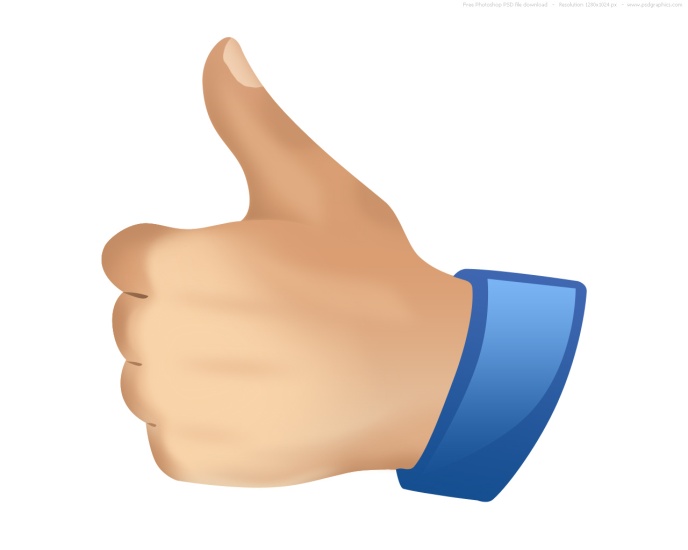 Your family.
The checker at the grocery store.
[Speaker Notes: Engage the students with the word]
hazy
[Speaker Notes: Contextualize the word- Find it in the text
Say the word together]
hazy
?
Air that is not clear.
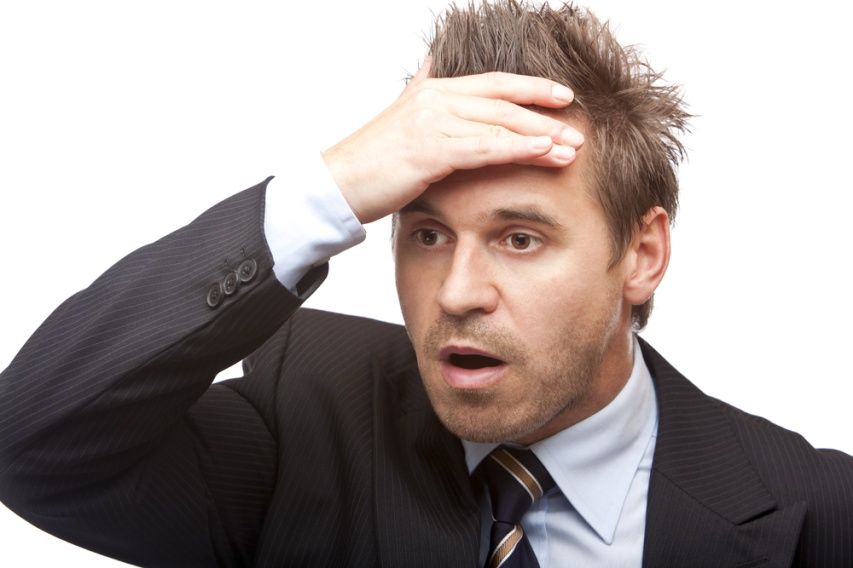 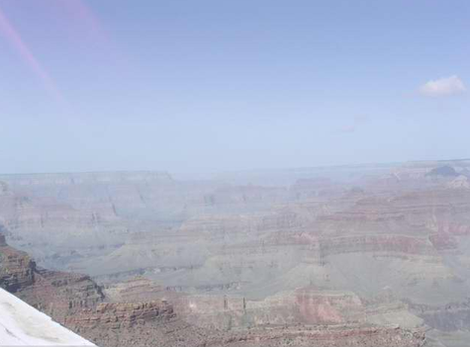 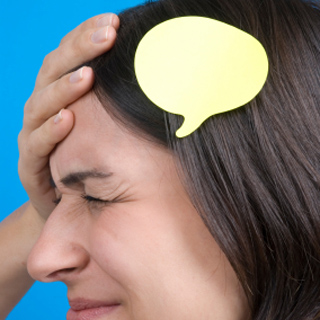 ?
A memory that is not clear.
Touch the picture to watch a video of morning
haze moving into the Grand Canyon
[Speaker Notes: Give student friendly definition
Use the word in other contexts]
Which pictures are hazy?
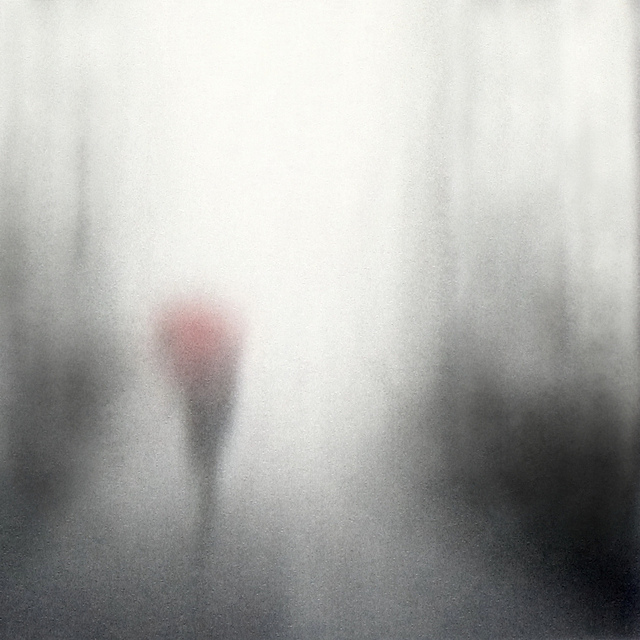 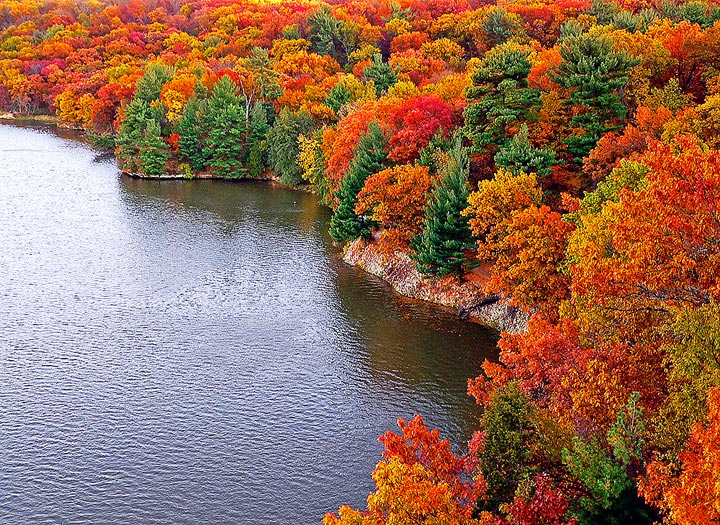 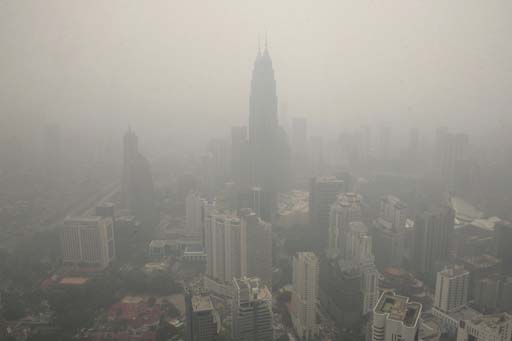 [Speaker Notes: Engage the students with the word]
solemnly
[Speaker Notes: Contextualize the word- Find it in the text
Say the word together]
solemnly
to be serious
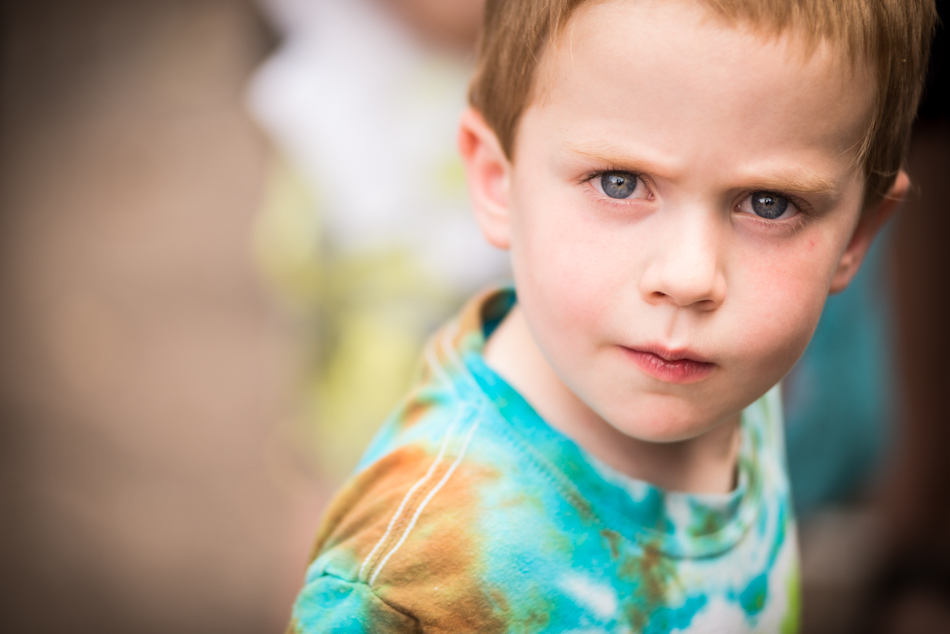 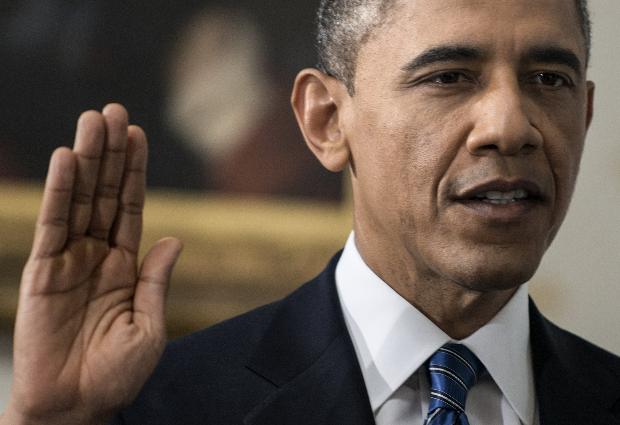 “I solemnly swear…”
[Speaker Notes: Give student friendly definition
Use the word in other contexts]
Which pictures show people that are behaving 
solemnly?
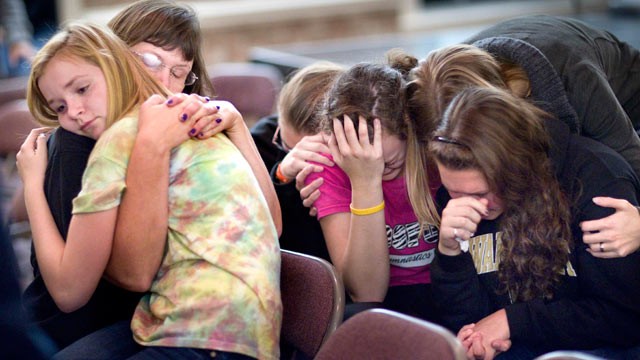 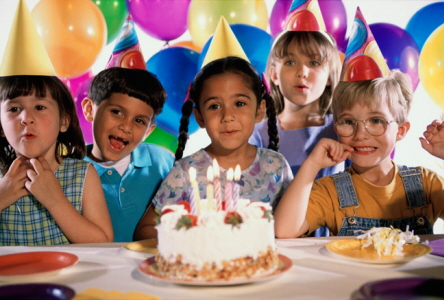 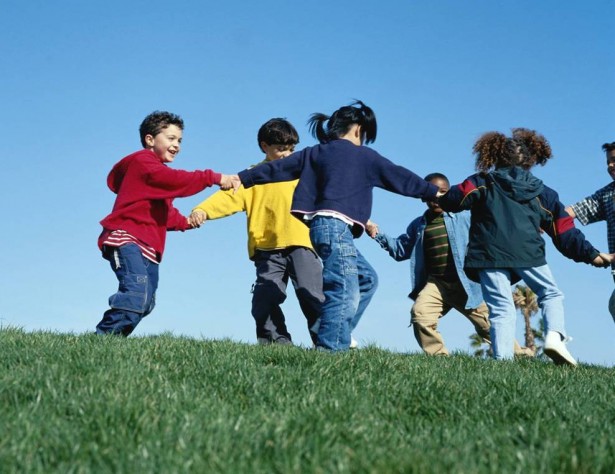 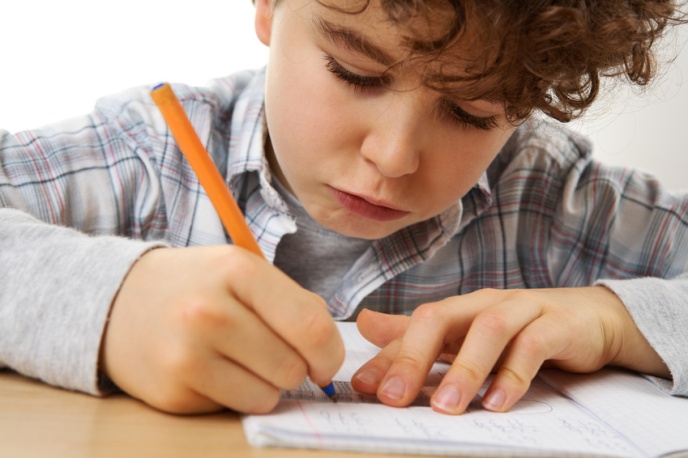 [Speaker Notes: Engage the students with the word]
Who can use all 3 words in a sentence?
aquaintance
hazy
solemnly
[Speaker Notes: Read all three words and see if you can use them in one sentence.]
Draw a picture to show you know what these words mean.
aquaintance
hazy
solemnly
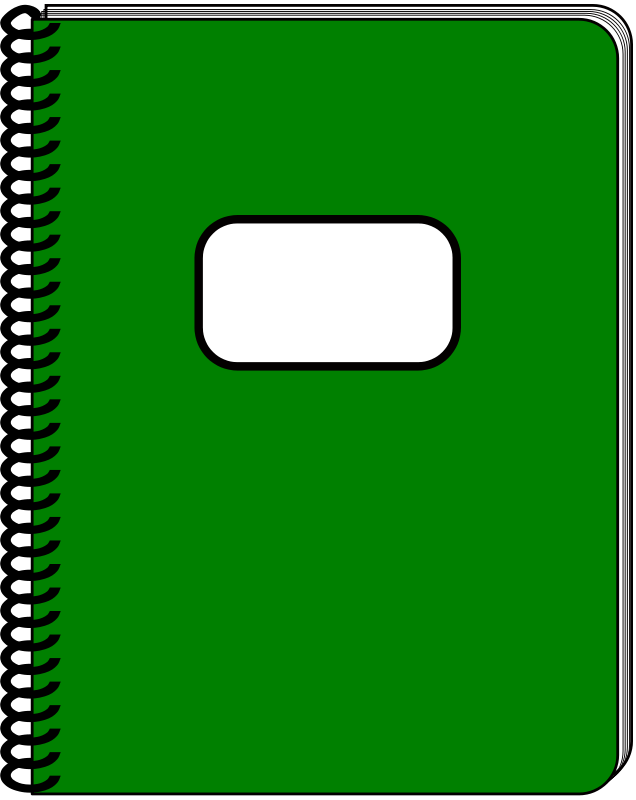 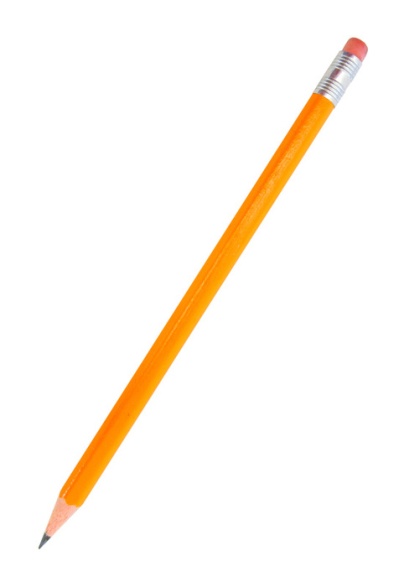 [Speaker Notes: Application-
Students need an opportunity to use the words they just learned from the text.]
I can use words I learn from a text.
[Speaker Notes: Goal- 
Revisit the Goal]